INFORME NACIONAL DE AVANCE
EN LAS METAS DE IDENTIFICACIÓN, MARCADO, RETIRO DE USO Y ELIMINACIÓN DE PCB EN COLOMBIA AÑOS 2014-2015
Omar Franco Torres - Director General del IDEAM
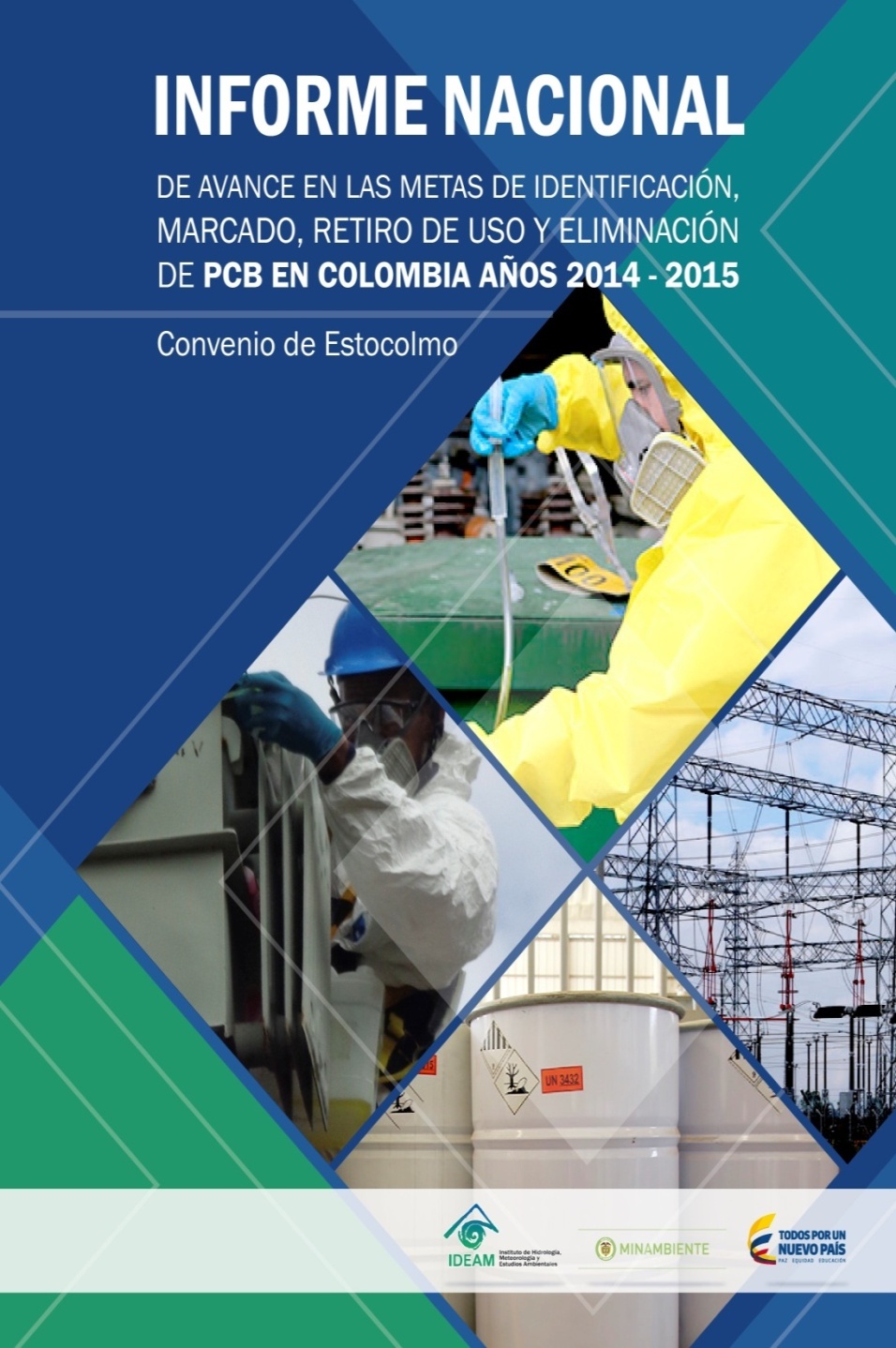 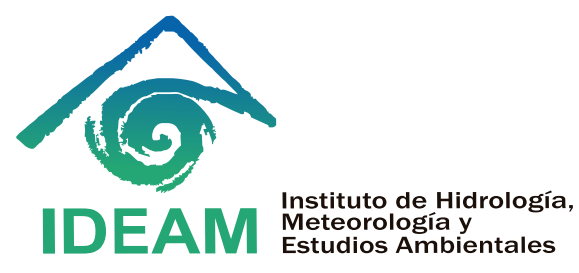 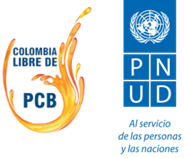 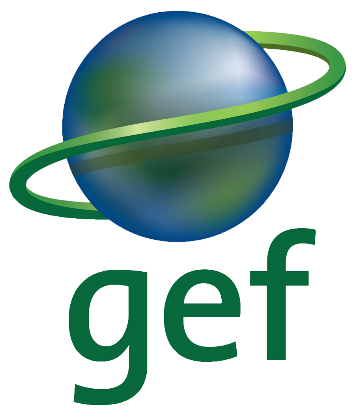 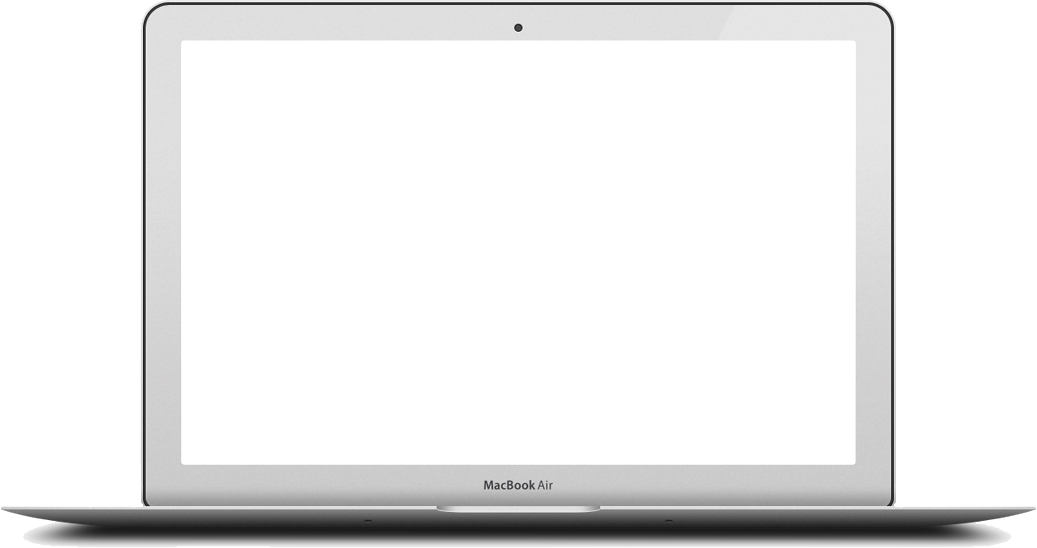 PLAZOS ESTABLECIDOS PARA LA ACTUALIZACIÓN DE LA INFORMACIÓN (PROPIETARIOS), REVISIÓN Y TRANSMISIÓN (A.A) EN EL INVENTARIO PCB
Resolución 0222 de 2011

“Por la cual se establecen requisitos para la gestión ambiental integral de equipos y desechos que consisten, contienen o están contaminados con Bifenilos Policlorados (PCB)” 

Propietarios

	Diligenciamiento máximo al 30 de junio. Periodicidad anual.

Autoridades ambientales

	Transmisión al IDEAM máximo al 30 de septiembre. Periodicidad anual.
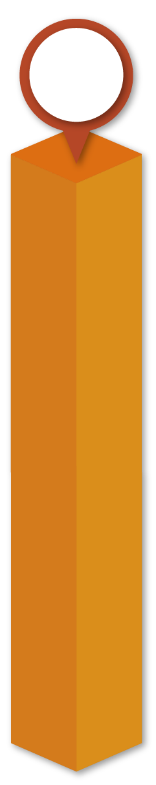 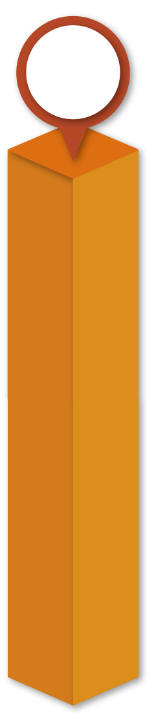 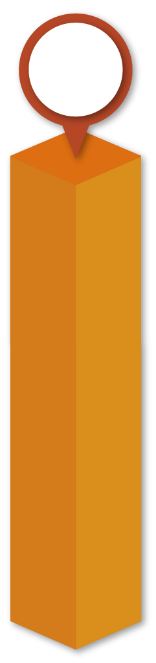 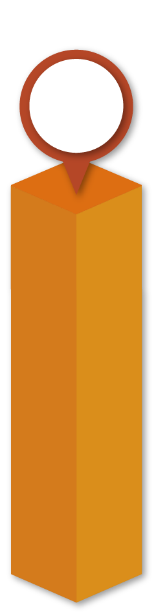 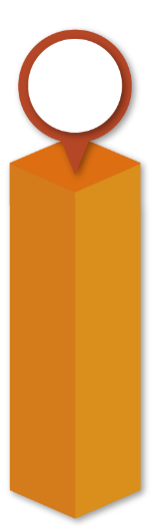 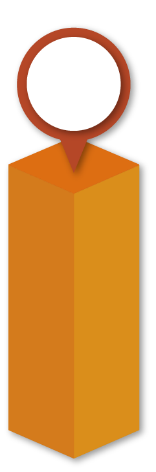 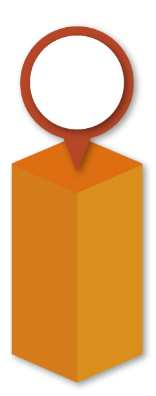 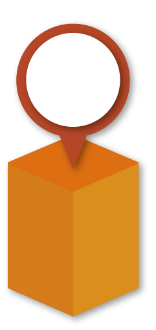 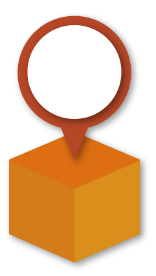 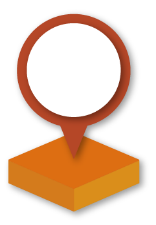 REPORTE DE EQUIPOS Y/O ELEMENTOS
 INVENTARIO NACIONAL DE PCB
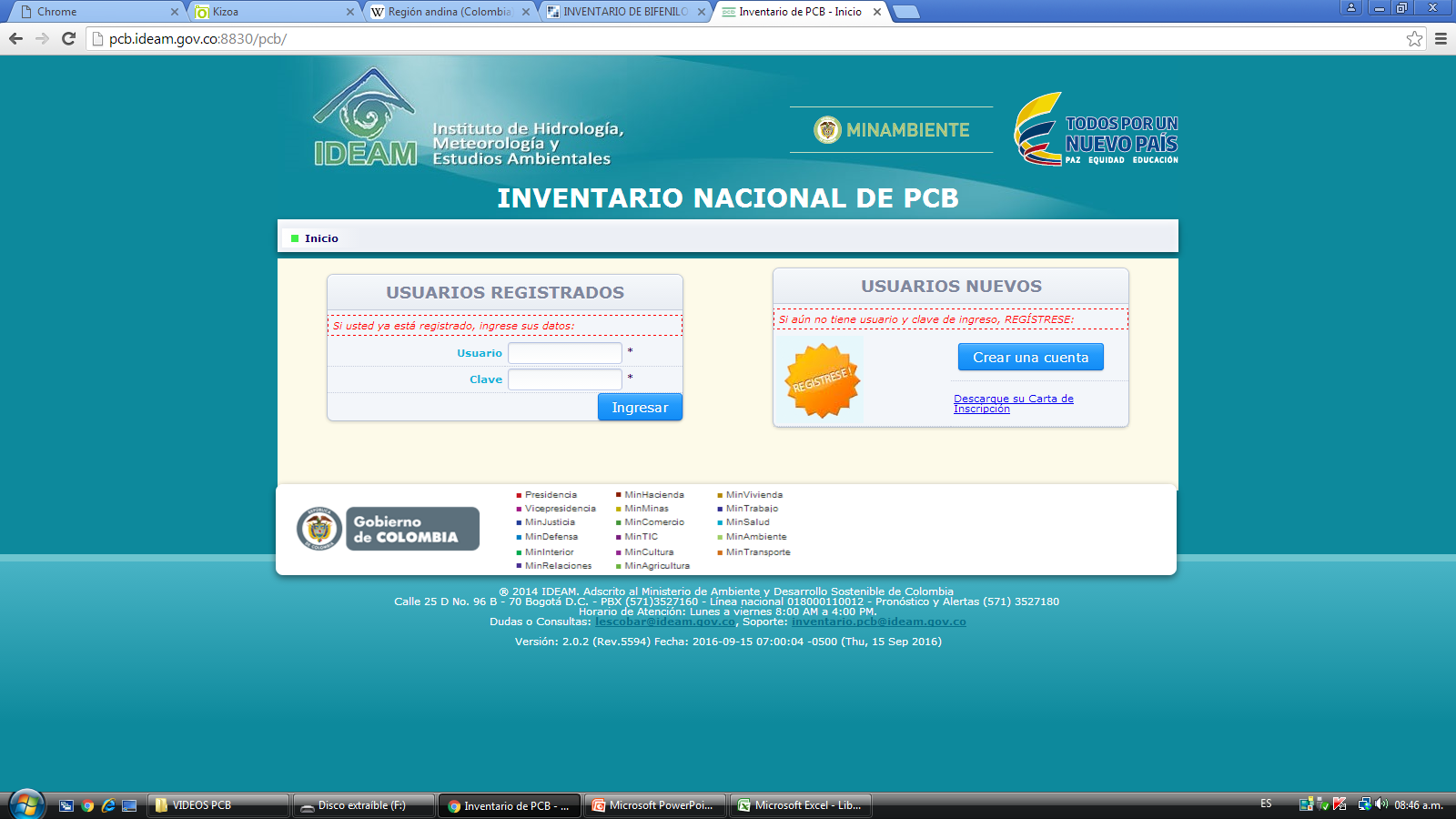 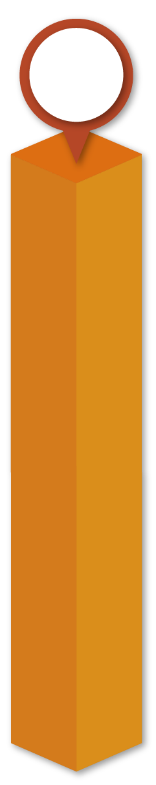 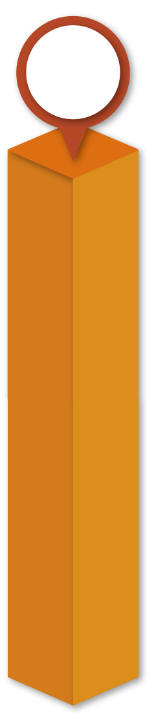 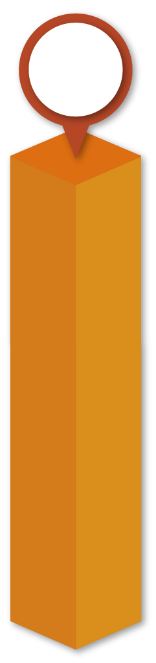 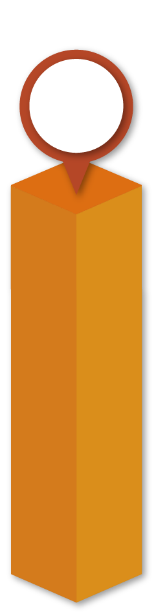 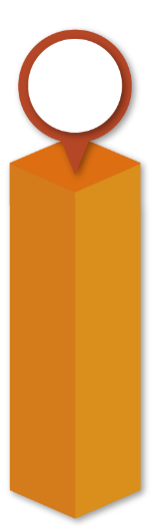 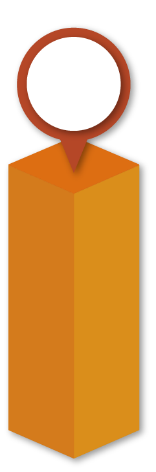 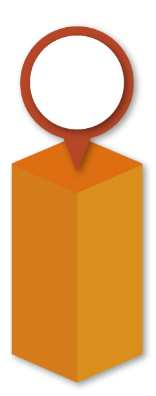 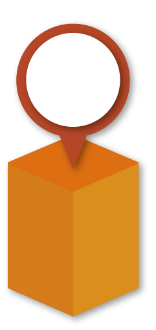 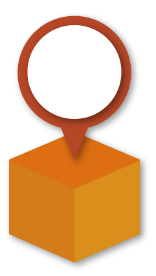 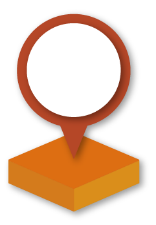 REPORTE DE EQUIPOS Y/O ELEMENTOS AL 15 DE OCTUBRE DE 2016 INVENTARIO NACIONAL DE PCB
Autoridades Ambientales
Revisión de los registros de los generadores 



	Transmisión 


IDEAM 
Consolidación a nivel nacional.
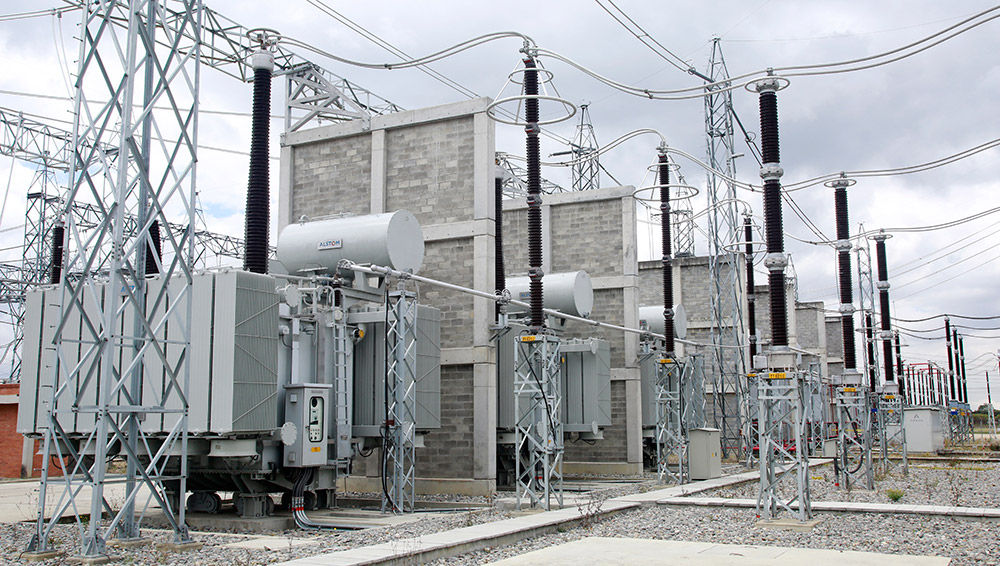 CLASIFICACIÓN DE ELEMENTOS PARA EL INVENTARIO NACIONAL DE PCB
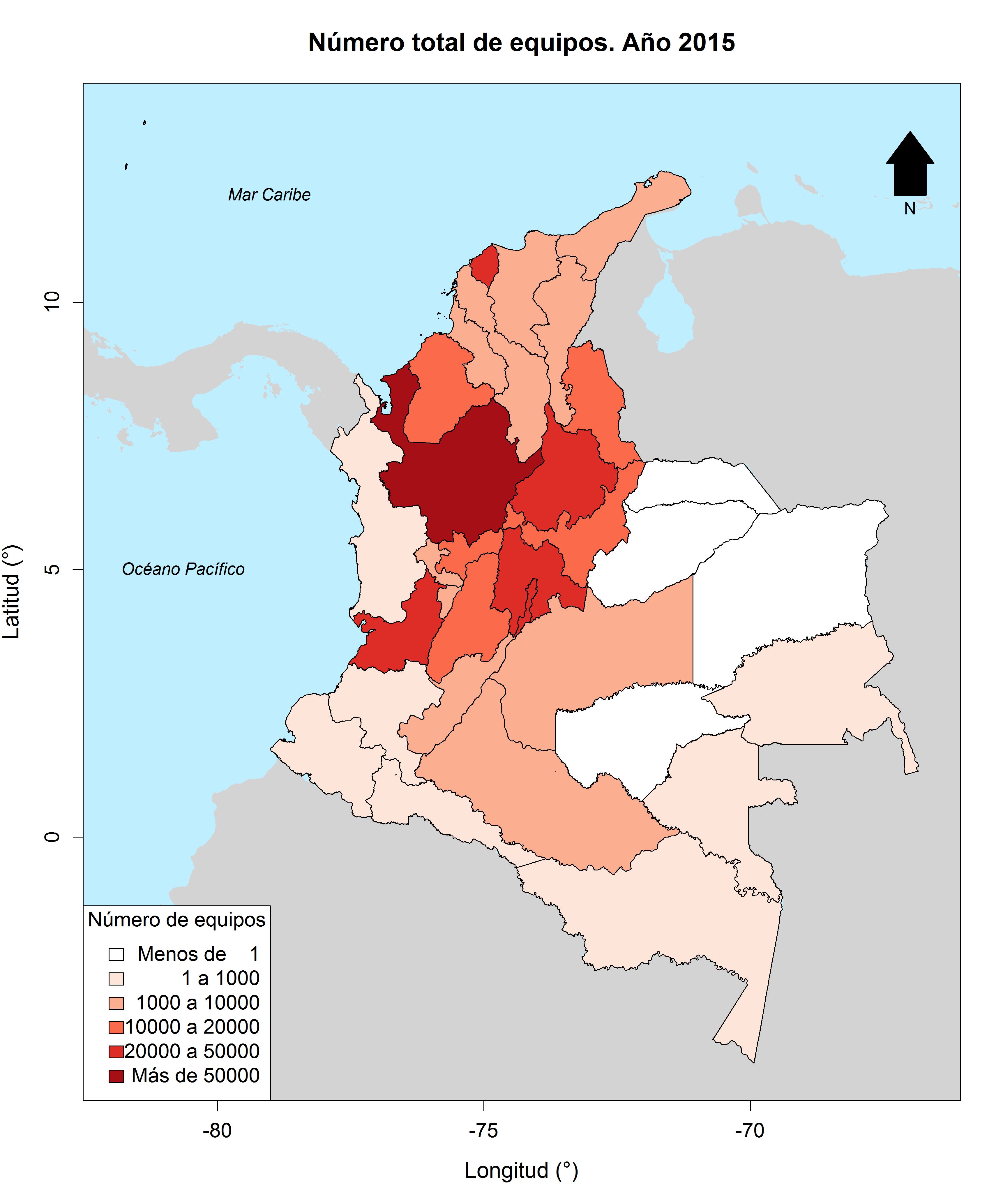 DEPARTAMENTOS CON MAYOR NÚMERO DE ELEMENTOS AÑO 2015INVENTARIO NACIONAL DE PCB
Número total de equipos año 2015:
430.729
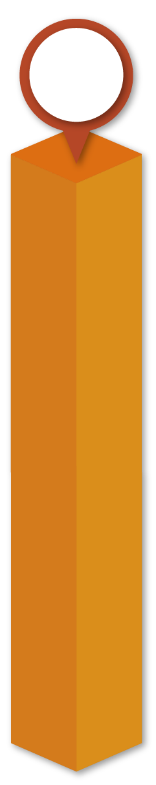 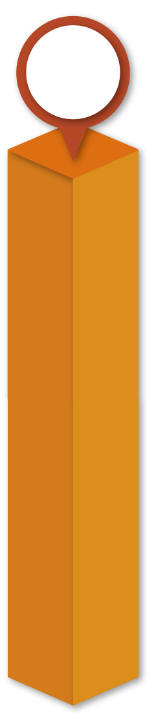 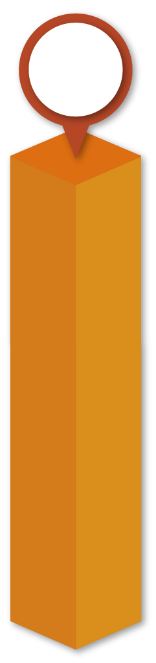 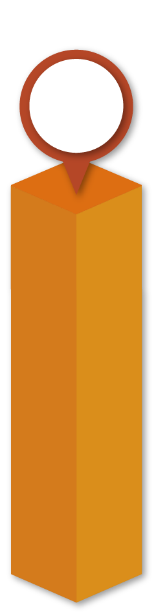 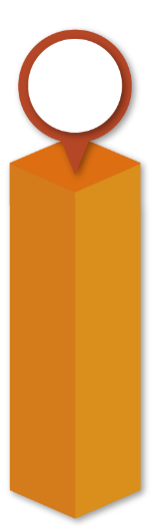 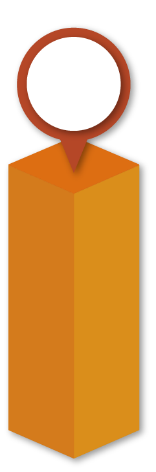 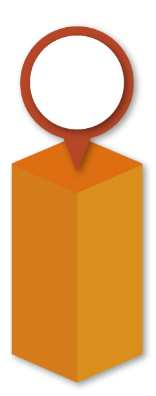 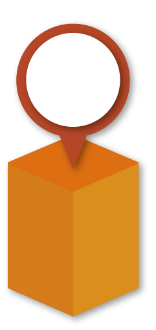 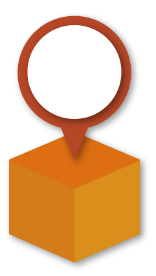 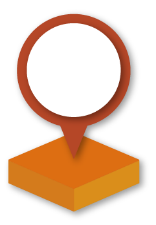 ESTADO DE CONTAMINACIÓN DE EQUIPOS AÑO 2015
85,56%
20,13%
14,28%
46,82%
50,44%
2,74%
4,26%
75,61%
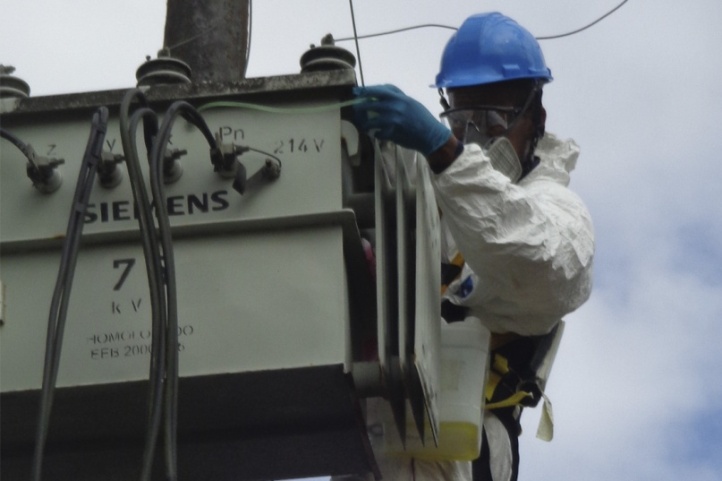 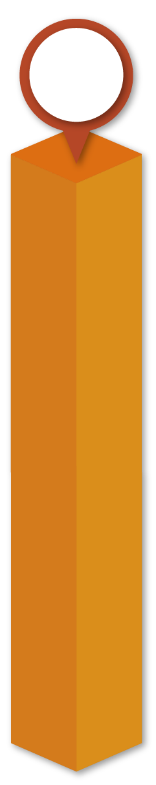 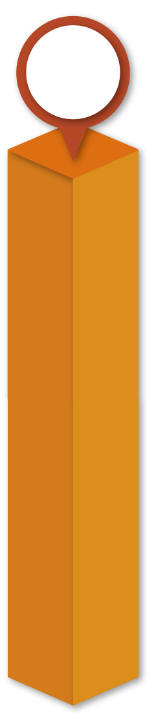 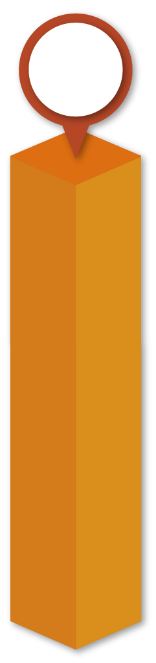 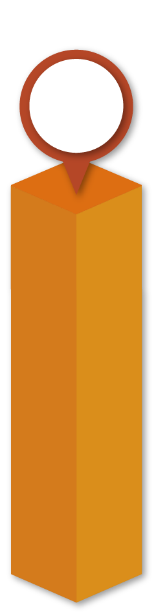 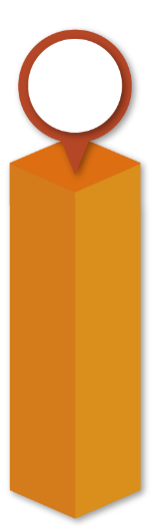 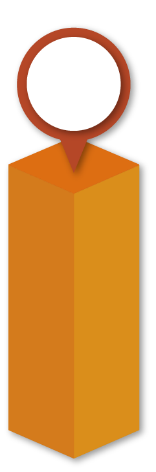 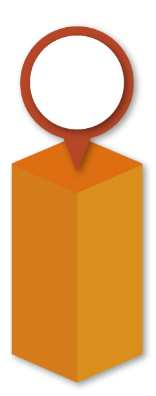 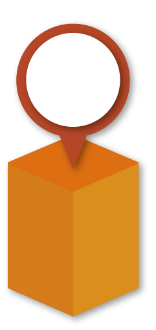 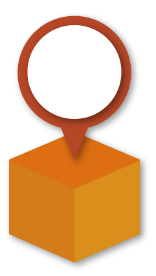 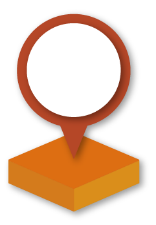 INFORMACIÓN EQUIPOS EN USO PB 2015 
INVENTARIO NACIONAL DE PCB
Equipos en Uso: Son aquellos equipos que se encuentran conectados a una red eléctrica y/o en pleno funcionamiento.
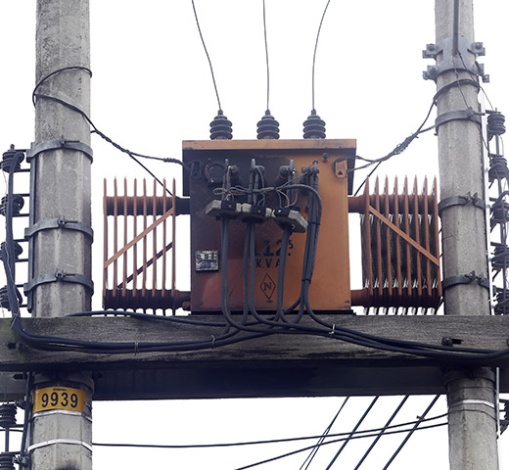 0,16%
14,28%
INFORMACIÓN EQUIPOS EN USO PB 2015 CONTAMINADOS CON PCB INVENTARIO NACIONAL DE PCB POR DEPARTAMENTO
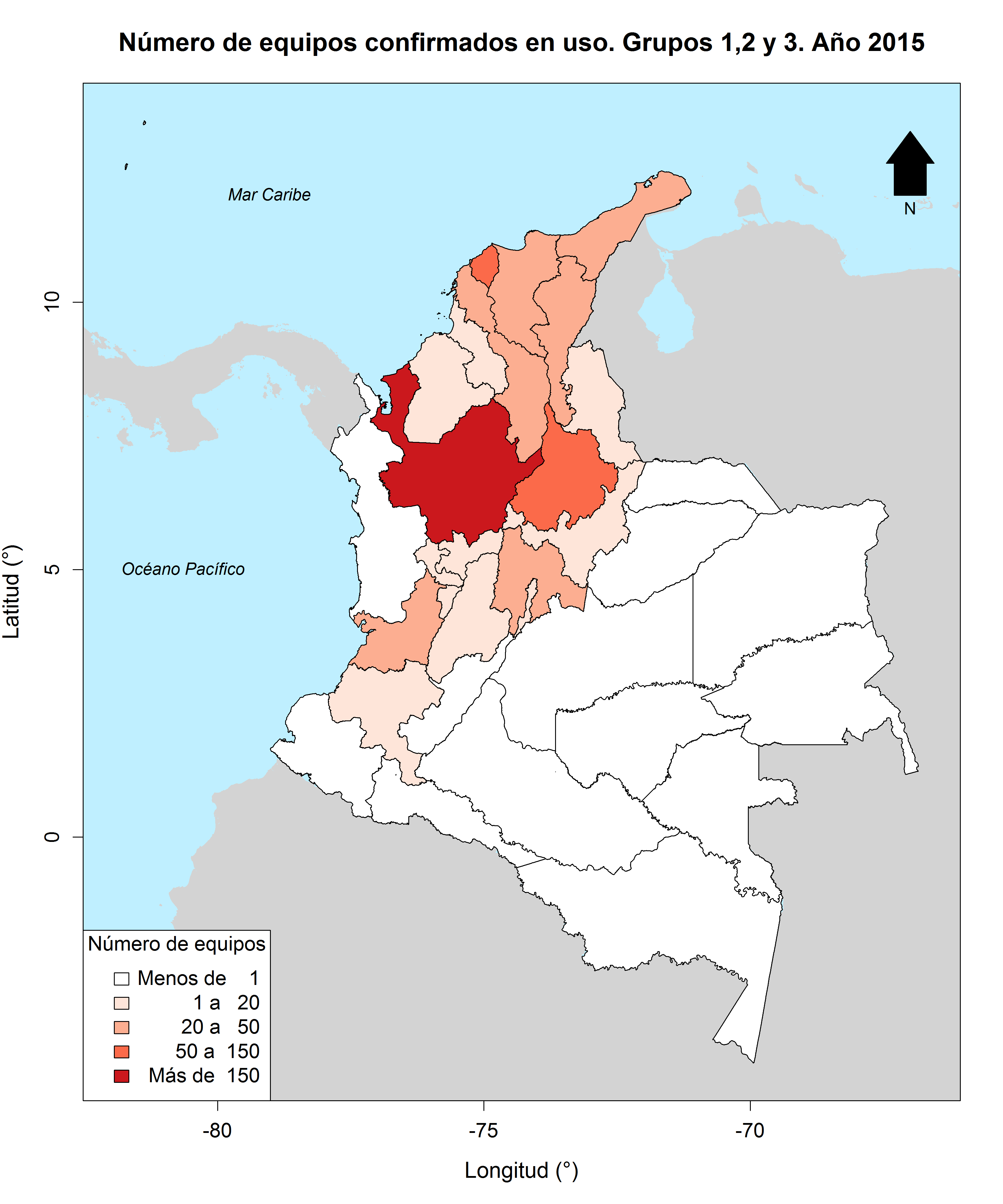 INFORMACIÓN EQUIPOS EN DESUSO PB 2015INVENTARIO NACIONAL DE PCB
Equipos en Desuso: Aquellos equipos que habiendo sido utilizados, en la actualidad no están conectados a ninguna red eléctrica y/o no están en funcionamiento (pueden estar en mantenimiento o almacenados), pero se tiene prevista su utilización futura.
46,8%
2,7%
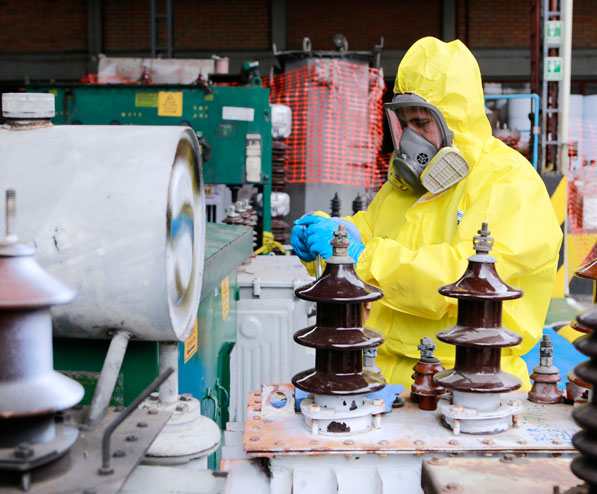 INFORMACIÓN EQUIPOS EN DESUSO PB 2015 CONTAMINADOS CON PCB INVENTARIO NACIONAL DE PCB POR DEPARTAMENTO
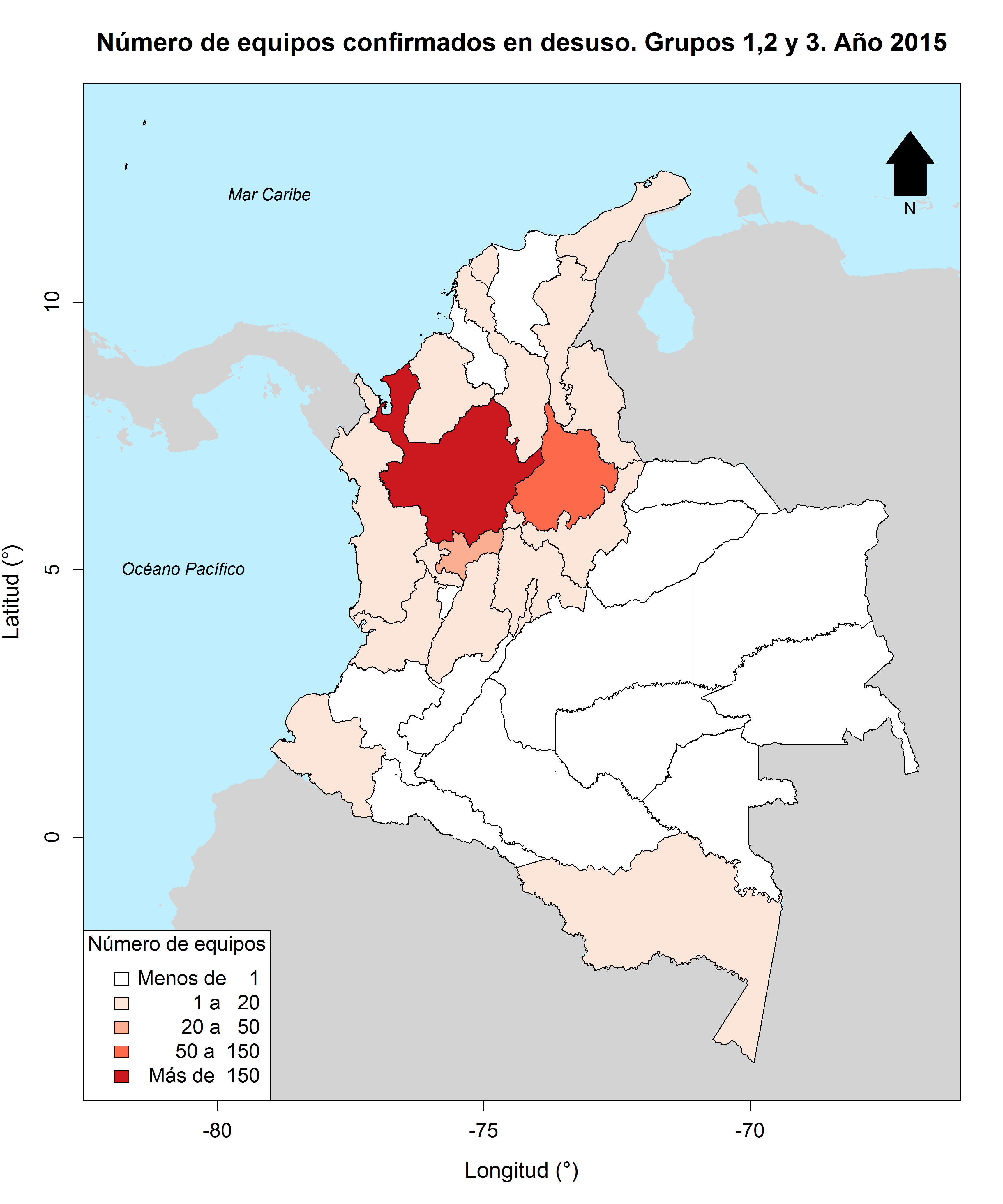 INFORMACIÓN EQUIPOS DESECHADOS PB 2015INVENTARIO NACIONAL DE PCB
Equipos Desechados: Aquellos equipos que no pueden volver a ser utilizados para el fin con el que fueron fabricados, debido a que sus características técnicas no lo permiten o que se ha tomado la decisión de descartarlos, rechazarlos o entregarlos.
75,6%
20,1%
4,3%
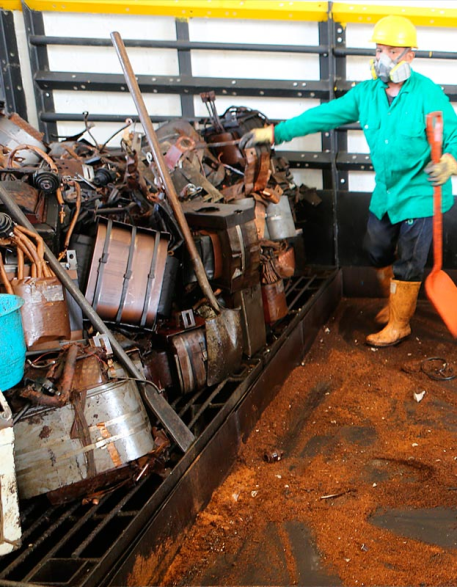 INFORMACIÓN EQUIPOS DESECHADOS PB 2015 CONTAMINADOS CON PCB INVENTARIO NACIONAL DE PCB POR DEPARTAMENTO
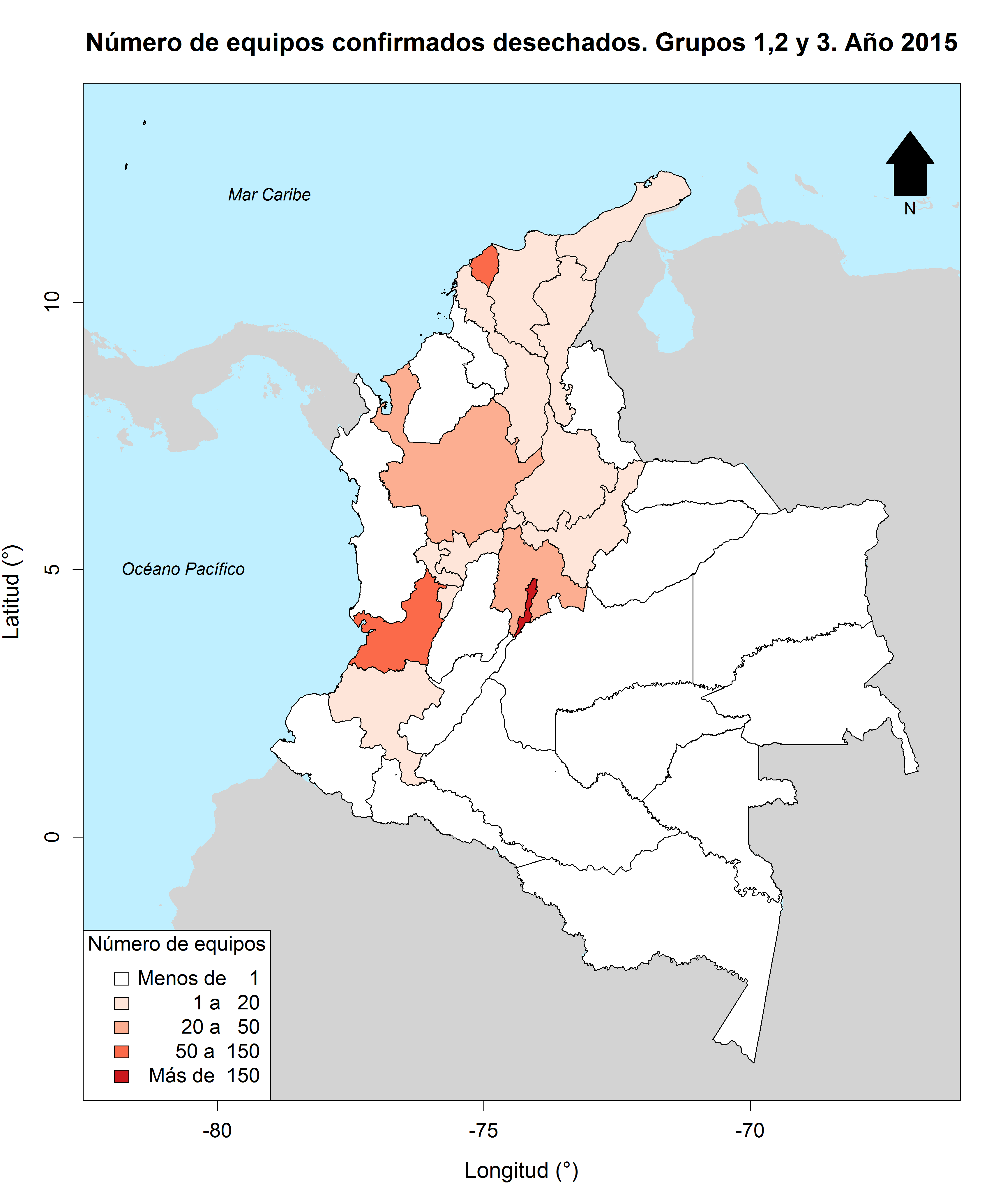 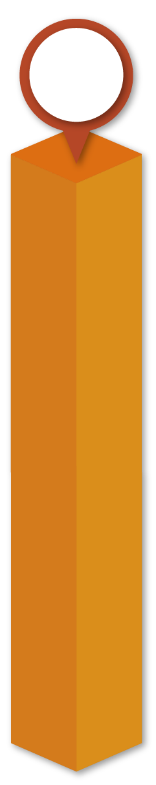 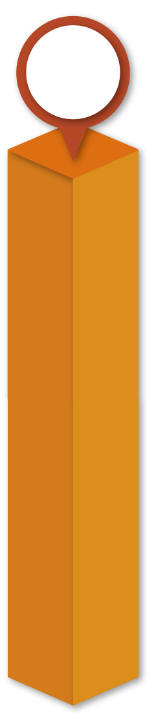 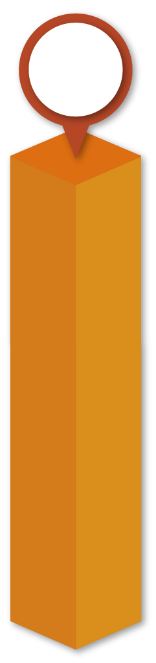 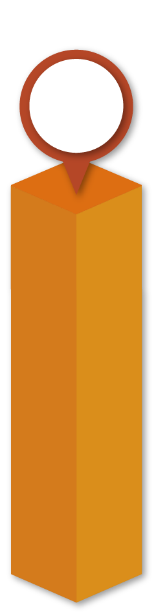 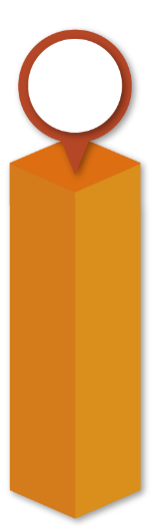 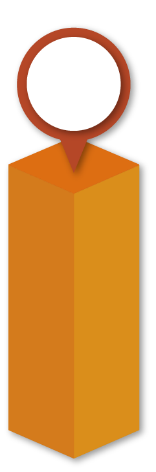 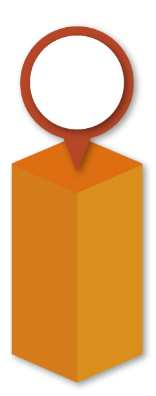 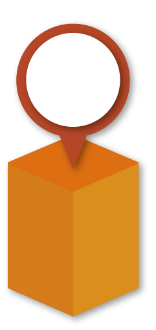 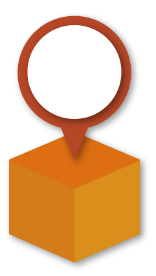 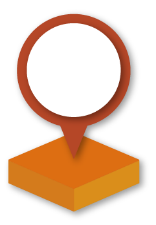 RECOMENDACIONES
AUTORIDADES AMBIENTALES
Fortalecer las actividades de seguimiento y control por parte de las Autoridades Ambientales, con relación a la verificación de la calidad de la información que reportan los propietarios en el Inventario PCB.


Utilizar la información reportada en el aplicativo PCB, para la formulación del Plan de Acción Anual de las Autoridades Ambientales de Grandes Centros Urbanos,  Corporaciones Autónomas Regionales y de Desarrollo Sostenible.
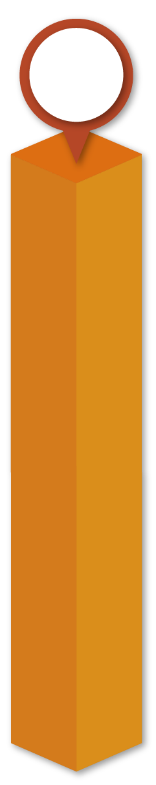 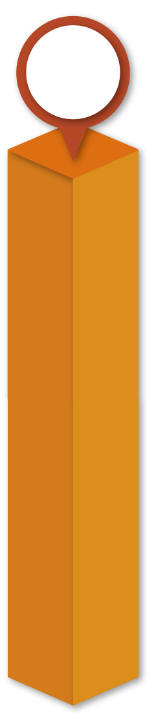 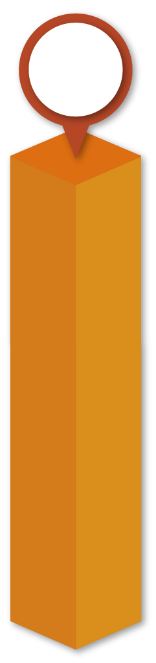 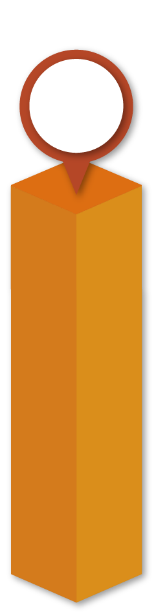 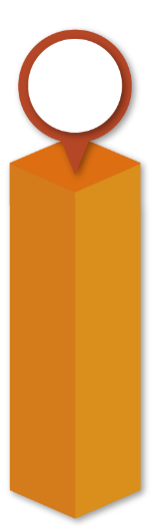 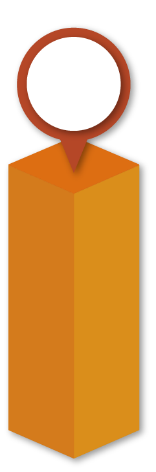 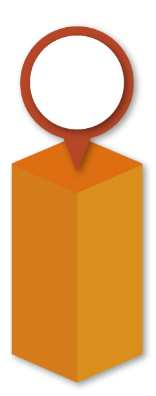 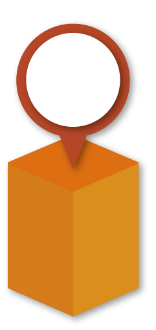 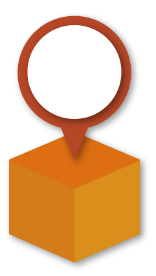 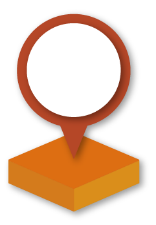 RECOMENDACIONES
PROPIETARIOS
Realizar los análisis cuantitativos con laboratorios que cuenten con acreditación en la matriz aceite de transformador dada por el IDEAM


Avanzar en las metas de identificación y marcado de equipos y/o desechos, conforme a las metas establecidas por la Resolución 222 de 2011.

Gestionar de manera ambientalmente adecuada todos los equipos y/o desechos contaminados con PCB, con empresas que cuenten con permisos y/o licencias para tal fin.
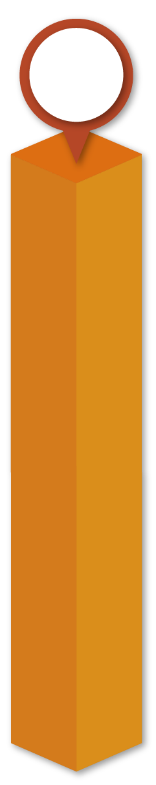 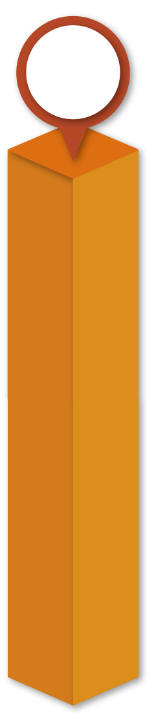 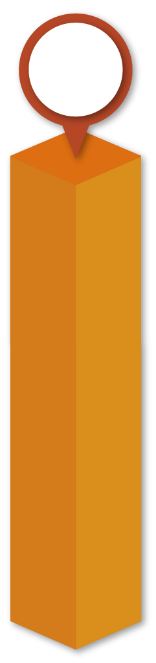 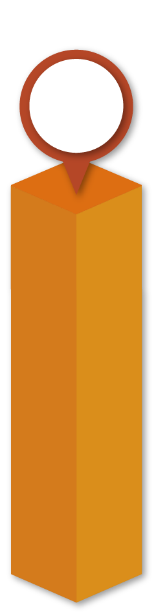 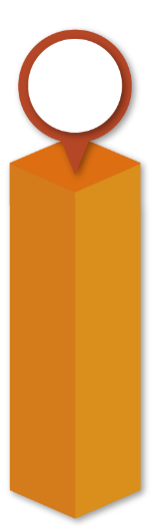 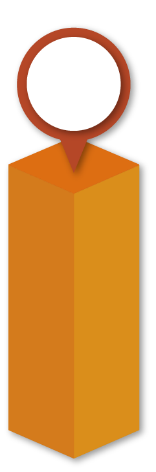 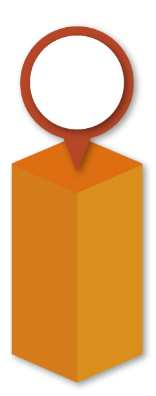 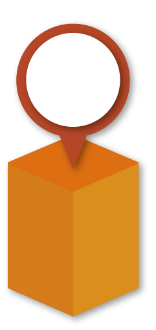 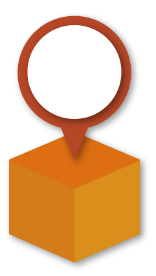 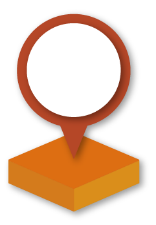 VISITA NUESTRAS REDES SOCIALES
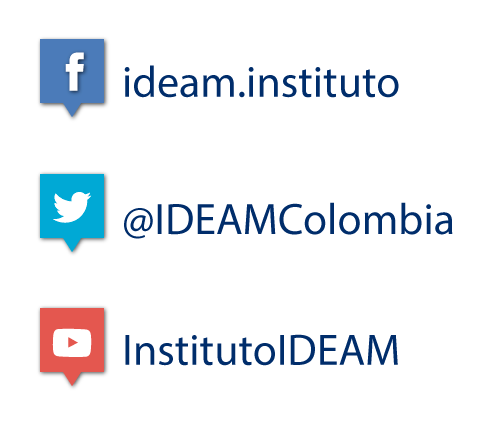 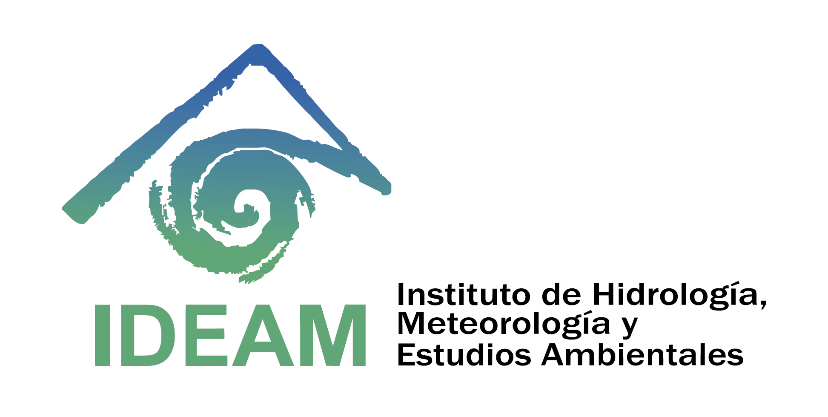 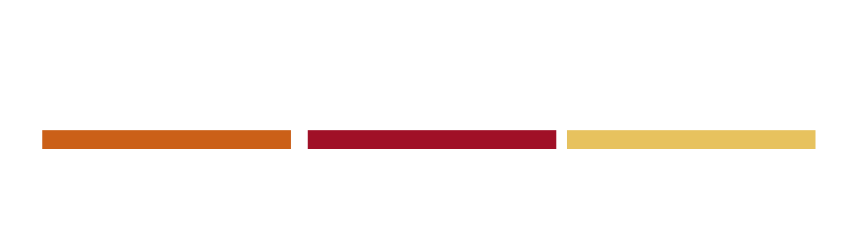 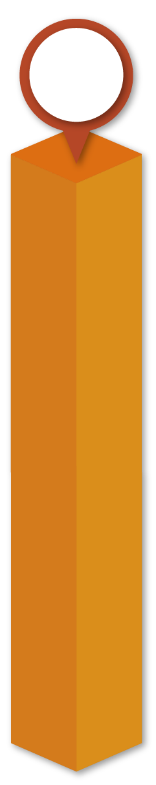 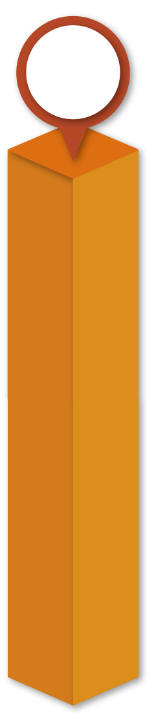 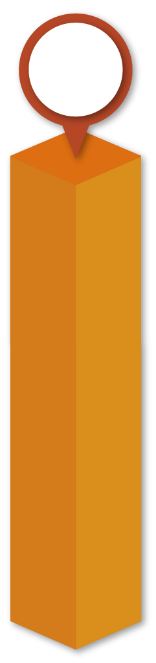 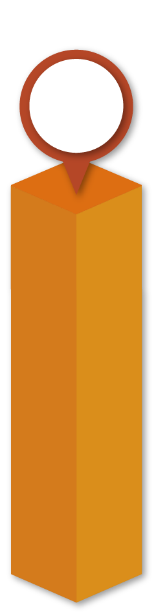 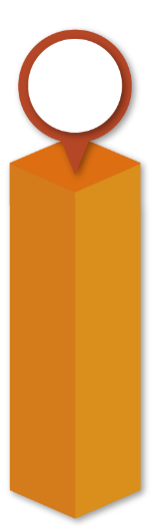 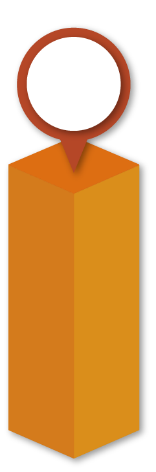 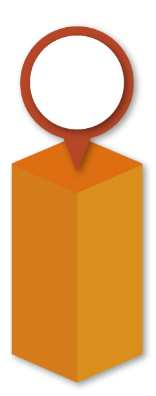 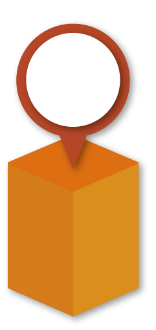 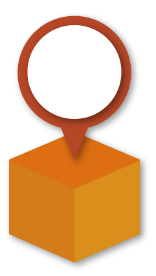 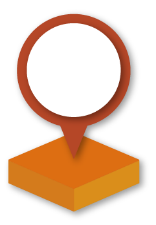 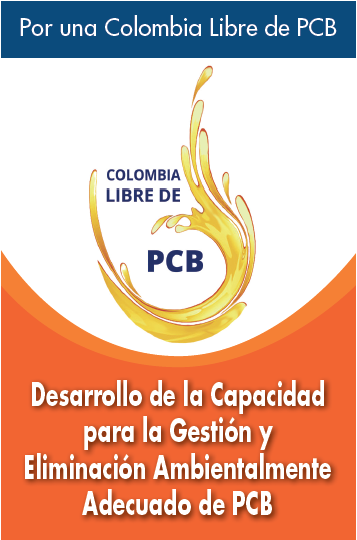 http://www.ideam.gov.co/web/atencion-y-participacion-ciudadana/pqrs

atencionalciudadano@ideam.gov.co 

Contacto:
Tel. (1) 352 7160 Ext. 1504

Instituto de Hidrología, Meteorología y Estudios Ambientales – IDEAM.
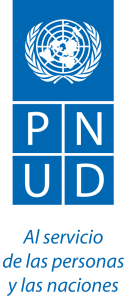 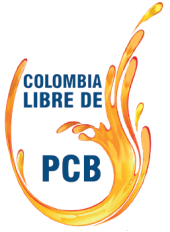